Student Performance AnalysisSpring 2019
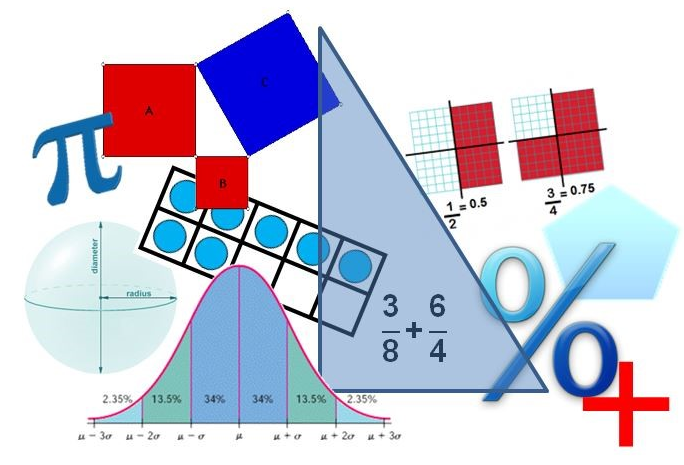 Grade 3
Mathematics Standards of Learning
Student Performance Analysis Spring 2019 (1 of 3)
Statewide results for the spring 2019 mathematics tests based on the 2016 Mathematics Standards of Learning (SOL) have been analyzed to determine specific content that may have challenged students.  In order to support preparation of students for the Grade 3 Mathematics test, this PowerPoint presentation has been developed to provide examples of SOL content identified by this analysis.
Student Performance Analysis Spring 2019 (2 of 3)
It should be noted that these items are not SOL test questions and are not meant to mimic SOL test questions. Instead, they are intended to provide mathematics educators with further insight into the concepts that challenged students statewide.
Student Performance Analysis Spring 2019 (3 of 3)
It is important to keep the content of this statewide analysis in perspective. The information provided here should be used as supplemental information.  
Instructional focus should remain on the standards as a whole, with school- or division-level data being used as the focal guiding resource to help improve instruction.
Naming and Representing Fractions and Mixed Numbers
Naming Fractions Represented on Number Lines (3.2a)
Students would benefit from additional practice naming fractions represented on a number line. 

Common errors on SOL test items include:
counting each tick mark starting with zero  (rather than counting the fractional parts between zero and one whole) to determine the denominator; and
counting all tick marks from zero to the point representing the location of the fraction on the number line to determine the numerator rather than counting the number of fractional 	 parts between zero and the point.
Suggested Practice #1 with Naming Fractions Represented on Number Lines (3.2a)
A number line with point T is shown. Label the fraction represented at point T.
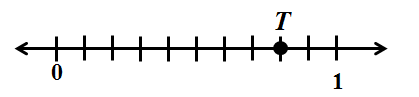 Answer to Practice #1 with Naming Fractions Represented on Number Lines (3.2a)
A number line with point T is shown. Label the fraction represented at point T.





most common error:
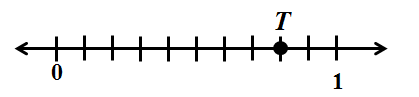 Suggested Practice #2 with Naming Fractions Represented on a Number Line (3.2a)
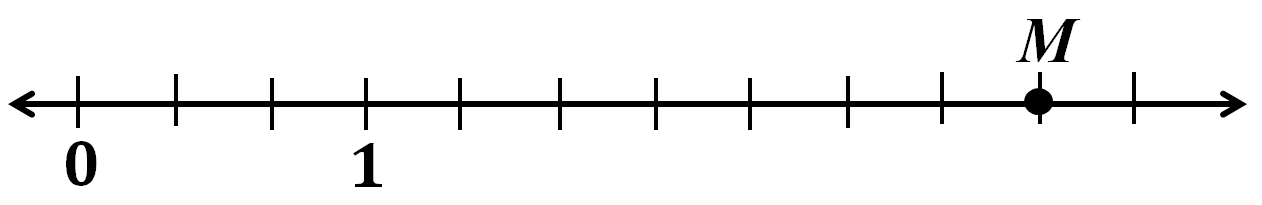 6
Answer to Practice #2 with Naming Fractions Represented on a Number Line (3.2a)
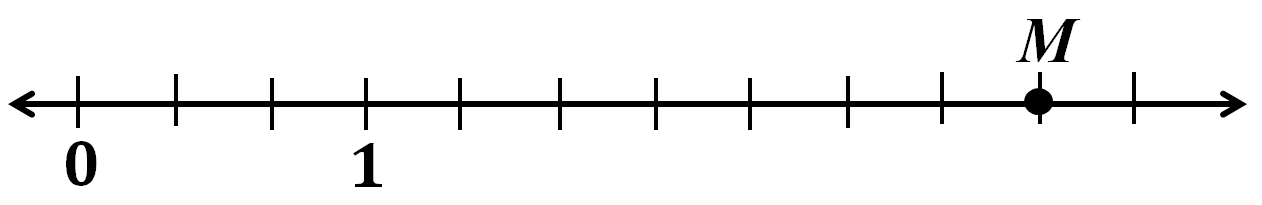 7
Naming Improper Fractions and Mixed Numbers (3.2a)
Students would benefit from additional practice naming the quantity represented by an area/region model of a number greater than one as an improper fraction and as a mixed number.

The most common error in SOL test item performance occurs when students do not recognize the whole, as it has been defined in the given problem and model, when naming the quantity represented.
Suggested Practice #1 with Naming Improper Fractions and Mixed Numbers (3.2a)
This model is shaded to represent one whole. Each section of the model is the same size.



Model X is shaded to represent a number.
                         Model X






Write a number to represent Model X.
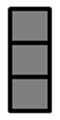 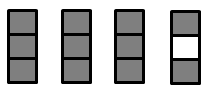 9
Answers to Practice #1 with  Naming Improper Fractions and Mixed Numbers (3.2a)
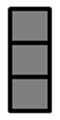 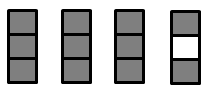 10
Suggested Practice #2 with Naming Improper Fractions and Mixed Numbers (3.2a)
This set of 6 counters represents one whole.


What fraction represents 1 counter?
What fraction represents 2 counters?
What fraction represents 8 counters?
What fraction and mixed number represent 10 counters?
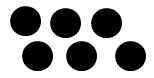 Answers to Practice #2 with Naming Improper Fractions and Mixed Numbers (3.2a)
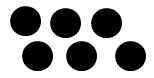 12
Extension: Representing Fractions and Mixed Numbers on a Number Line (3.2b)
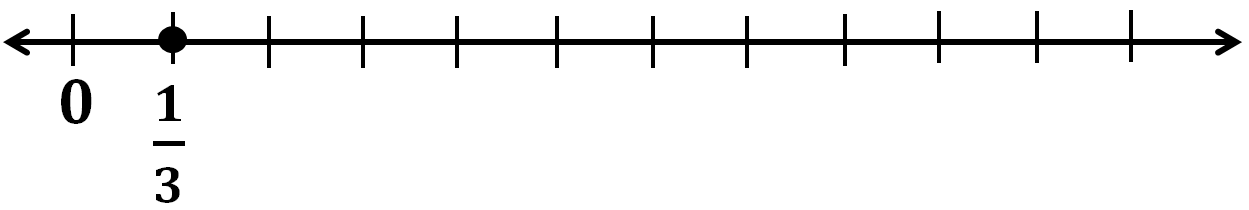 Answers to Extension: Representing Fractions and Mixed Numbers on a Number Line (3.2b)
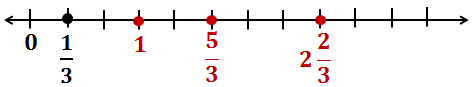 14
Estimating and Solving Practical Problems with Addition or Subtraction of Whole Numbers
SOL 3.3
The student will
estimate and determine the sum or difference of two whole numbers; and
create and solve single-step and multistep practical problems involving sums or differences of two whole numbers, each 9,999 or less.
Estimating Sums or Differences of Whole Numbers (3.3a)
Students would benefit from additional practice with practical problems, representing a variety of problem types, for which an estimated sum or difference is needed. 
Common errors on SOL test items include:
using rounded values that make sense for the problem situation but adding instead of subtracting those values to find an estimate; and
using front-end estimation when, based on the numbers in the given context, this is not an appropriate estimation strategy.
Suggested Practice for Estimating Sums or Differences (3.3a)
Kendra collects stamps. She had 388 stamps in her collection. Her uncle gave her some more stamps. Now Kendra has a total of 501 stamps. Kendra’s uncle gave her about  ̶
A.  100 stamps
B.  200 stamps
C.  800 stamps
D.  900 stamps
Answer to Suggested Practice for Estimating Sums or Differences (3.3a)
Kendra collects stamps. She had 388 stamps in her collection. Her uncle gave her some more stamps. Now Kendra has a total of 501 stamps. Kendra’s uncle gave her about ̶
A.  100 stamps
200 stamps 	
800 stamps
D.  900 stamps 	most common error: 400 + 500 = 900
common error: using front-end estimation even though 388 is only 12 less than 400
Solving Practical Problems  with Addition or Subtraction of Whole Numbers (3.3b)
Students would benefit from more experience with different problem types using addition or subtraction. Students had more difficulty with problems involving:
an unknown change;
an unknown start; or
a comparison. 
Common errors on SOL test items vary depending on problem type and may result from using “key words” rather than developing an understanding of the complete context to solve the problem, as illustrated in the suggested practice problems that follow.
19
Suggested Practice #1 with Solving Practical Problems with Addition or Subtraction of Whole Numbers (3.3b)
Mr. Suarez had 773 photos. Then his sister gave him some more photos. Now he has a total of 1,241 photos. Exactly how many photos did Mr. Suarez’s sister give him?
A.  468 
B.  532
C.  1,468
D.  2,014
Answer to Practice #1 with Solving Practical Problems with Addition or Subtraction of Whole Numbers (3.3b)
Mr. Suarez had 773 photos. Then his sister gave him some more photos. Now he has a total of 1,241 photos. Exactly how many photos did Mr. Suarez’s sister give him?
A.  468 
B.  532
C.  1,468
D.  2,014 	most common error: 773 + 1,241 = 2,014
Suggested Practice #2 with Solving Practical Problems with Addition or Subtraction of Whole Numbers (3.3b)
The cafeteria workers at a school made tacos to sell for lunch. During lunch, they sold 1,106 of these tacos. There were 119 tacos left after lunch. How many tacos did the cafeteria workers make to sell for lunch?
Answer to Practice #2 with Solving Practical Problems with Addition or Subtraction of Whole Numbers (3.3b)
The cafeteria workers at a school made tacos to sell for lunch. During lunch, they sold 1,106 of these tacos. There were 119 tacos left after lunch. How many tacos did the cafeteria workers make to sell for lunch?
1,225 tacos
most common error: 1,106 – 119 = 987 tacos
Suggested Practice #3 with Solving Practical Problems with Addition or Subtraction of Whole Numbers (3.3b)
A school sold tickets for a football game on Thursday and on Friday.
The school sold 1,476 tickets on Thursday.
On Friday, the school sold 1,258 more tickets than it sold on Thursday.
The number of tickets sold on Thursday and Friday combined was ___________.
Answer to Practice #3 with Solving Practical Problems with Addition or Subtraction of Whole Numbers (3.3b)
A school sold tickets for a football game on Thursday and on Friday.
The school sold 1,476 tickets on Thursday.
On Friday, the school sold 1,258 more tickets than it sold on Thursday.
The number of tickets sold on Thursday and Friday combined was ___________.
most common error: 1,476 + 1,258 = 2,734
4,210
Multiplication and Division Facts
Using Multiplication and Division Facts to Represent Practical Problems (3.4b)
Students would benefit from additional practice:
using number sentences to represent multiplication and division situations, and
solving practical problems involving basic multiplication or division facts.

Common errors on SOL test items include:
using the numbers from a multiplicative situation to represent the situation with an addition sentence; and
representing a division situation with an unrelated multiplication sentence.
27
Additional Notes  (3.4b)
Teachers are encouraged to engage students in discussion about different ways to represent and solve the same problem situation.
Although only multiplication and division number sentences are shown as possible responses for the problems provided, encouraging students to also write number sentences using addition (or subtraction) may reinforce connections among the operations.
Suggested Practice #1 with Using Multiplication and Division Facts to Represent Practical Problems (3.4b)
Write a number sentence that could be used to represent and solve each problem.
Shawn has 10 crayons in each of 2 boxes of crayons. Exactly how many crayons does Shawn have?

There are 7 tables with 4 chairs at each table. What is the total number of chairs at these tables?
Answers to Practice #1 with Using Multiplication and Division Facts to Represent Practical Problems (3.4b)
Suggested Practice #2 with Using Multiplication and Division Facts to Represent Practical Problems (3.4b)
Answers to Practice #2 with Using Multiplication and Division Facts to Represent Practical Problems (3.4b)
32
Suggested Practice #3 with Using Multiplication and Division Facts to Represent Practical Problems (3.4b)
Answer to Practice #3 with Using Multiplication and Division Facts to Represent Practical Problems (3.4b)
Suggested Practice #4 with Using Multiplication and Division Facts to Represent Practical Problems (3.4b)
Answer to Practice #4 with Using Multiplication and Division Facts to Represent Practical Problems (3.4b)
Solving Practical Problems  with Multiplication or Division of Whole Numbers (3.4b) (1 of 2)
Students would benefit from more experience with different problem types using multiplication or division. Student performance is a relative strength when the whole is unknown or when the result is unknown.
Teachers are encouraged to include a variety of problem types during instruction. The “Grade 3: Common Multiplication and Division Problem Types” table in the Grade 3 Mathematics Curriculum Framework provides examples that may be helpful when designing instruction.
Solving Practical Problems  with Multiplication or Division of Whole Numbers (3.4b) (2 of 2)
Students had more difficulty with problems involving:
an unknown size of groups (partitive division);
an unknown number of groups (measurement division);
an unknown start (multiplicative comparison); or
an unknown multiplicative comparison factor. 
Common errors on SOL test items vary depending on problem type and may result from using “key words” rather than developing an understanding of the complete context to solve the problem, as illustrated in the suggested practice problems.
Suggested Practice #1 with Solving Practical Multiplication or Division Problems (3.4b)
A baker will put 60 cupcakes into boxes. He will put an equal number of cupcakes into each of 10 boxes. How many cupcakes will the baker put into each box?



A baker will put 60 cupcakes into boxes. Each box will contain 6 cupcakes. How many boxes will the baker use?
Answers to Practice #1 with Solving Practical Multiplication or Division Problems (3.4b)
Suggested Practice #2 with Solving Practical Multiplication or Division Problems (3.4b)
Ms. Jones has 2 times as many tables as Ms. Carter. Ms. Jones has 6 tables. How many tables does Ms. Carter have?
A.  3
B.  4
C.  8
D.  12
Answer to Practice #2 with Solving Practical Multiplication or Division Problems (3.4b)
Ms. Jones has 2 times as many tables as Ms. Carter. Ms. Jones has 6 tables. How many tables does Ms. Carter have?
A.  3
B.  4
C.  8
D.  12   common error: multiplying, for a result of 12
Suggested Practice #3 with Solving Practical Multiplication or Division Problems (3.4b)
Elm Street School has 6 third grade classrooms. Oak Street School has 2 third grade classrooms. Elm Street School has ______ times as many classrooms as Oak Street School.
Answer to Practice #3 with Solving Practical Multiplication or Division Problems (3.4b)
Elm Street School has 6 third grade classrooms. Oak Street School has 2 third grade classrooms. Elm Street School has ______ times as many classrooms as Oak Street School.
3
Recalling Basic Multiplication Facts (3.4c)
Students would benefit from increased exposure to the vocabulary associated with multiplication.

The most common error on SOL test items assessing fluency facts is selecting the sum when asked for the “product” of two numbers.
Suggested Practice for Recalling Basic Multiplication Facts (3.4c)
What is the product of 10 and 5?
A.  2
B.  5
C.  15
D.  50

The product of 2 and 7 is _____.

_____= 6 x 0
Answers to Practice for Recalling Basic Multiplication Facts (3.4c)
What is the product of 10 and 5?
A.  2
B.  5
C.  15  most common error
D.  50

The product of 2 and 7 is _____.

_____= 6 x 0
14
0
Estimating and Measuring Length in Meters
Estimating and Measuring Length in Meters (3.7a)
Students would benefit from additional experiences using meters to estimate, measure the length of an object, and then compare their estimate to the actual length in meters.

Common errors on SOL test items assessing students’ proficiency with estimating the length of a given object appear to reflect a lack of understanding of the relative length of one meter. 
Students are equally likely to select objects that are significantly shorter or significantly longer than one meter when asked to select an object that is about one meter in length.
46
Suggested Practice #1 with Metric Units (3.7a)
Select two lengths that are each about 1 meter.

Length of a new pencil
Length of a softball bat
Distance from the floor to the top of your classroom door
Distance from the floor to the top of your desk
Length of your teacher’s shoe
Height of the flagpole in front of your school

After estimating, use a meter stick to check your answers.
Answers to Practice #1 with Metric Units (3.7a)
Select two lengths that are each about 1 meter.
Length of a new pencil
Length of a softball bat
Distance from the floor to the top of your classroom door
Distance from the floor to the top of your desk
Length of your teacher’s shoe
Height of the flagpole in front of your school 


After estimating, use a meter stick to check your answers. Teachers are encouraged to alter the list of objects as needed to ensure students are familiar with each choice. Alter the directions as needed to provide a safe opportunity for students to measure to check their estimates.
48
Suggested Practice #2 with Metric Units (3.7a)
Estimate the length, in meters, of a table in the cafeteria.
My estimate:  __________ meters



Use the meter stick ruler to measure the length of a table in the cafeteria.
Actual length:  ___________ meters

Was your estimate too large, too small, or really close?
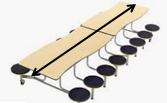 Answers to Practice #2 with Metric Units (3.7a)
Estimate the length, in meters, of a table in the cafeteria.
My estimate:  __________ meters
*Note: Since cafeteria tables vary in size,
these measurements may not be accurate for 
cafeteria tables in all schools.
Use the meter stick ruler to measure the length of a table in the cafeteria.
Actual length:  _______________ meters

Was your estimate too large, too small, or really close?
*It takes more than 2 meters sticks to measure the length of the table, so my estimate was too small.
2*
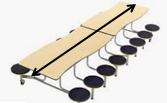 between 3 and 4*
51
Defining, Naming, and Combining Polygons
SOL 3.12
The student will
define polygon;
identify and name polygons with 10 or fewer sides; and
combine and subdivide polygons with three or four sides and name the resulting polygon(s).
Naming Polygons (3.12b)
Students would benefit from additional opportunities to name polygons that are concave and polygons with 6 or more sides.

Common errors on SOL test items suggest that students are unsure how to count the sides when a polygon is concave.

Common errors on SOL test items involving polygons with 6 or more sides suggest that students may be confusing prefixes for these figures or may be relying on how a figure looks rather than counting the sides to name the figure.
Suggested Practice with Naming Polygons (3.12b)
Use the word bank to name each figure. Each name may be used more than one time.
WORD BANK
hexagon	octagon	pentagon	heptagon
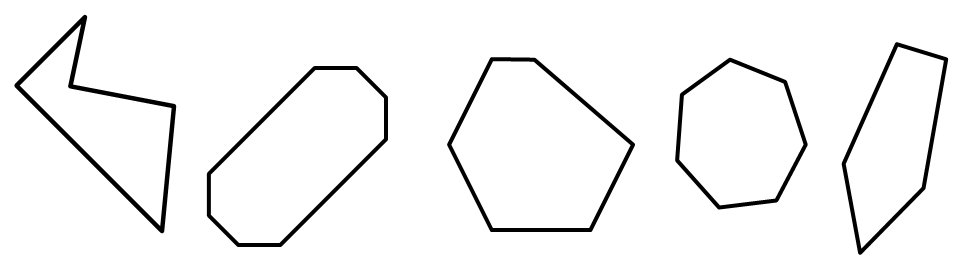 Answers to Practice with Naming Polygons (3.12b)
Use the word bank to name each figure. Each name may be used more than one time.
WORD BANK
hexagon	octagon	pentagon	heptagon
decorative
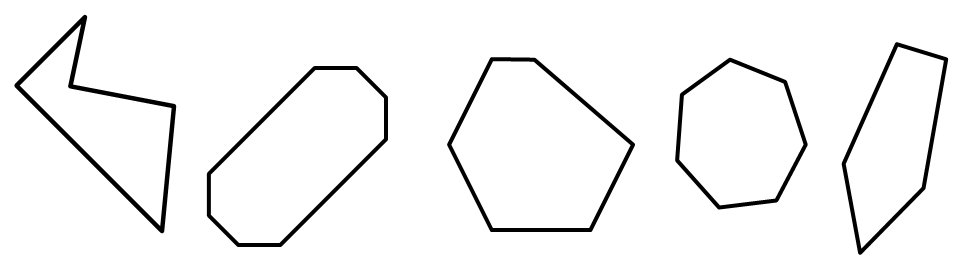 pentagon
octagon
hexagon
heptagon
pentagon
Naming Resulting Figures from Combined Polygons (3.12c)
Students would benefit from additional experience naming the figures that result when polygons are combined.

Common errors on SOL test items suggest that students may not recognize that only the exterior sides forming the new figure should be counted when naming the new figure.
Suggested Practice with Naming Resulting Figures from Combined Polygons (3.12c)
Three polygons were combined to make the new figure shown.





The new figure is a _____________________.
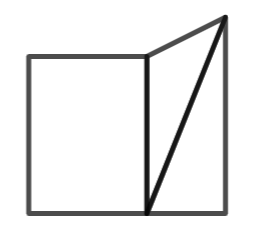 Answer to Practice with Naming Resulting Figures from Combined Polygons (3.12c)
Three polygons were combined to make the new figure shown.





The new figure is a _____________________.
common errors: heptagon, octagon, decagon
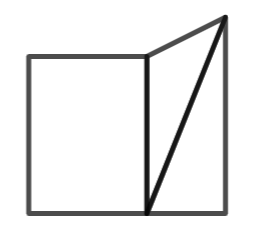 pentagon
Practice Items
This concludes the student performance information for the spring 2019 Grade 3 Mathematics SOL test.

Additional information on accessing practice items and the Guided Practice Suggestions can be found on the Virginia Department of Education website.
Contact Information
For questions regarding assessment, please contact student_assessment@doe.virginia.gov

For questions regarding instruction, please contact vdoe.mathematics@doe.virginia.gov